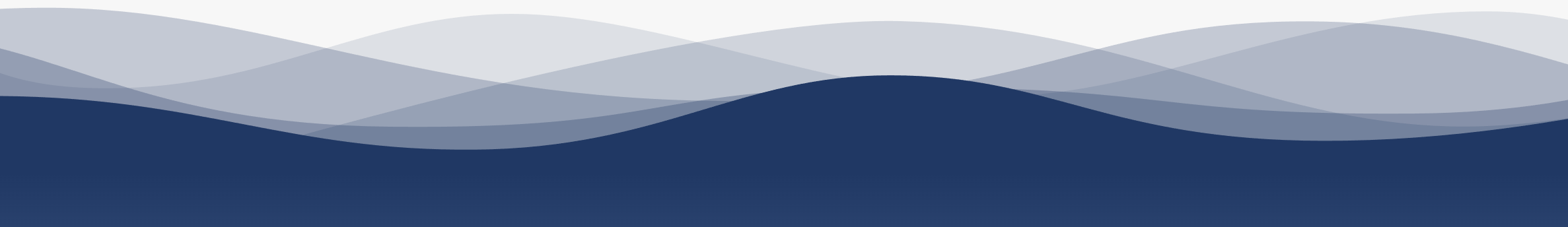 1
7
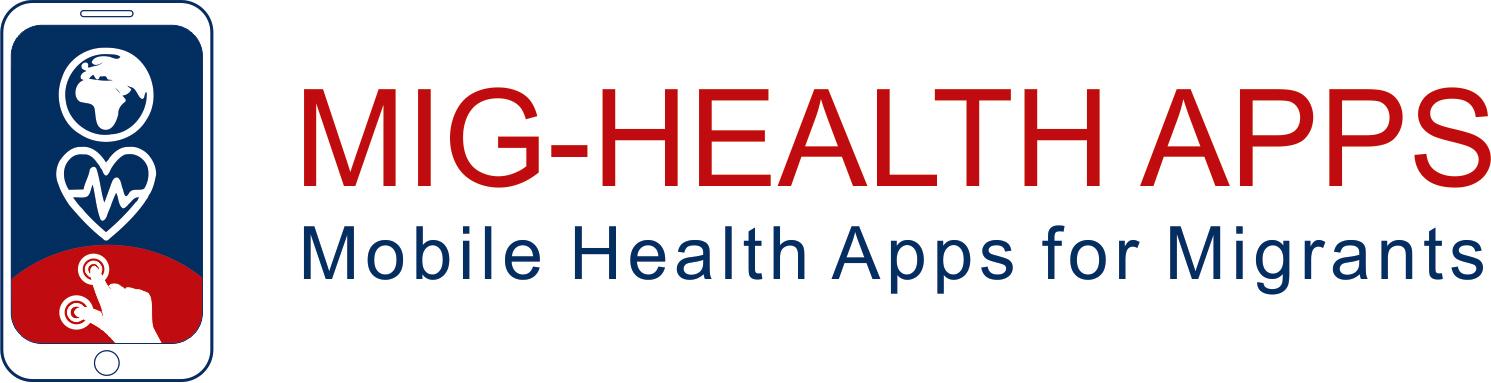 2
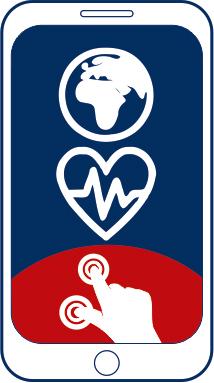 8
3
9
https://apps4health.eu/
4
Modul 1  - Abschlusssitzung (1.4) Allgemeines Bewusstsein über die Relevanz von Selbstmanagement und Gesundheits-Apps
10
5
11
6
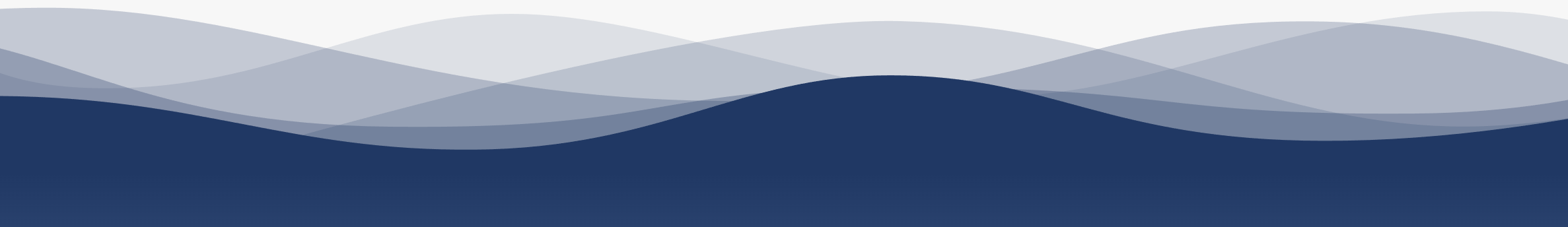 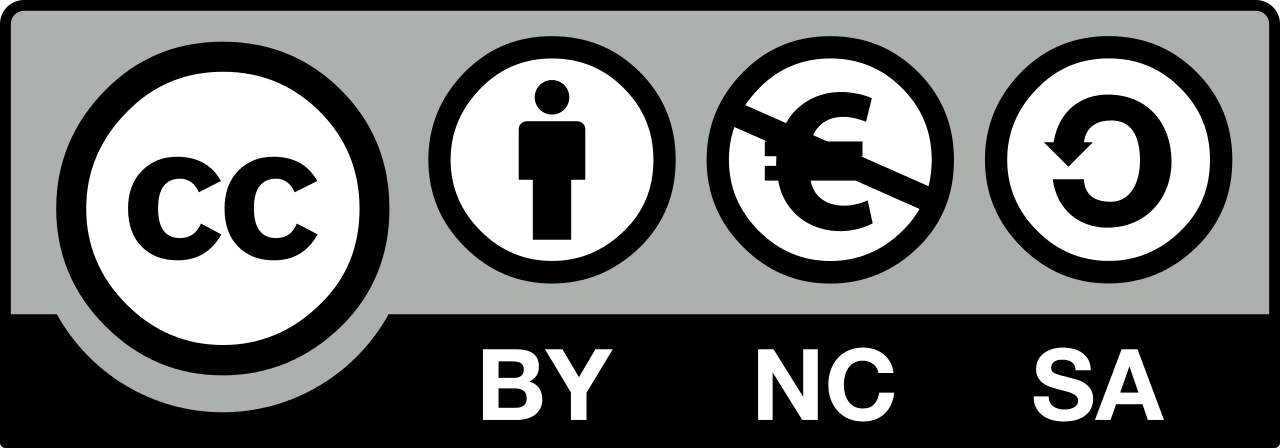 Von der Europäischen Union finanziert. Die geäußerten Ansichten und Meinungen entsprechen jedoch ausschließlich denen des Autors bzw. der Autoren und spiegeln nicht zwingend die der Europäischen Union oder der Europäischen Exekutivagentur für Bildung und Kultur (EACEA) wider. Weder die Europäische Union noch die EACEA können dafür verantwortlich gemacht werden.
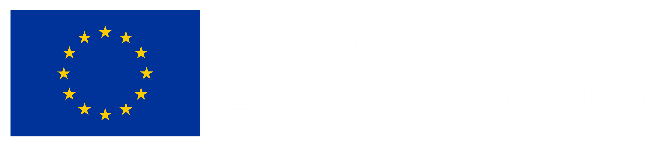 Partners
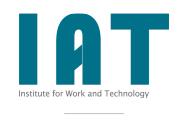 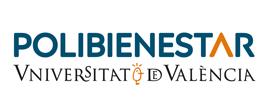 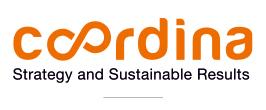 WESTFALISCHE HOCHSCHULE GELSENKIRCHEN,BOCHOLT, RECKLINGHAUSEN
GELSENKIRCHEN, GERMANY
www.w-hs.de
COORDINA ORGANIZACIÓN DE EMPRESAS YRECURSOS HUMANOS, S.L.
VALENCIA, SPAIN
coordina-oerh.com
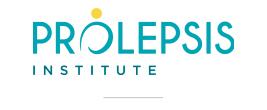 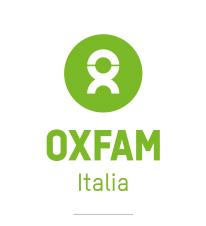 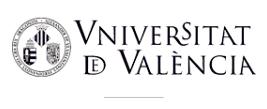 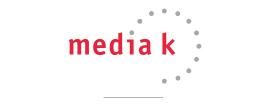 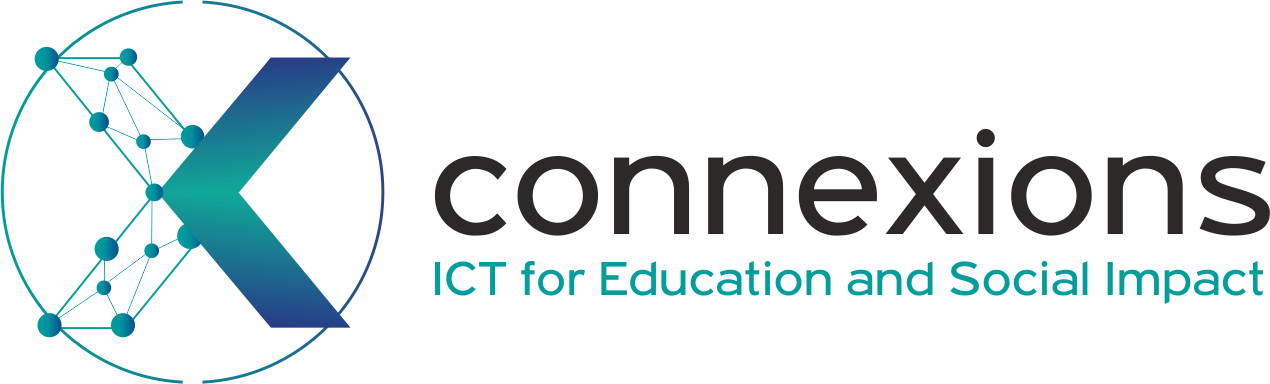 CONNEXIONS
ATHENS, GREECE
www.connexions.gr
PROLIPSIS
ATHENS, GREECEwww.prolepsis.gr
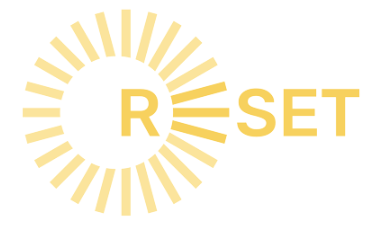 UNIVERSITAT DE VALENCIA
VALENCIA, SPAIN
www.uv.es
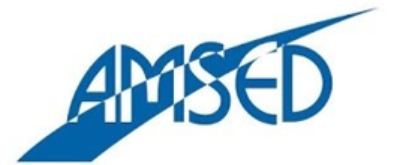 media k GmbH
Bad Mergentheim, GERMANY
www.media-k.eu
OXFAM ITALIA INTERCULTURA
AREZZO, ITALY
www.oxfamitalia.org/
RESET
CYPRUS
www.resetcy.com
AMSED
STRASBOURG, FRANCE
www.amsed.fr
1
Allgemeines Bewusstsein über die Relevanz von Selbstmanagement und Gesundheits-Apps
Ziele
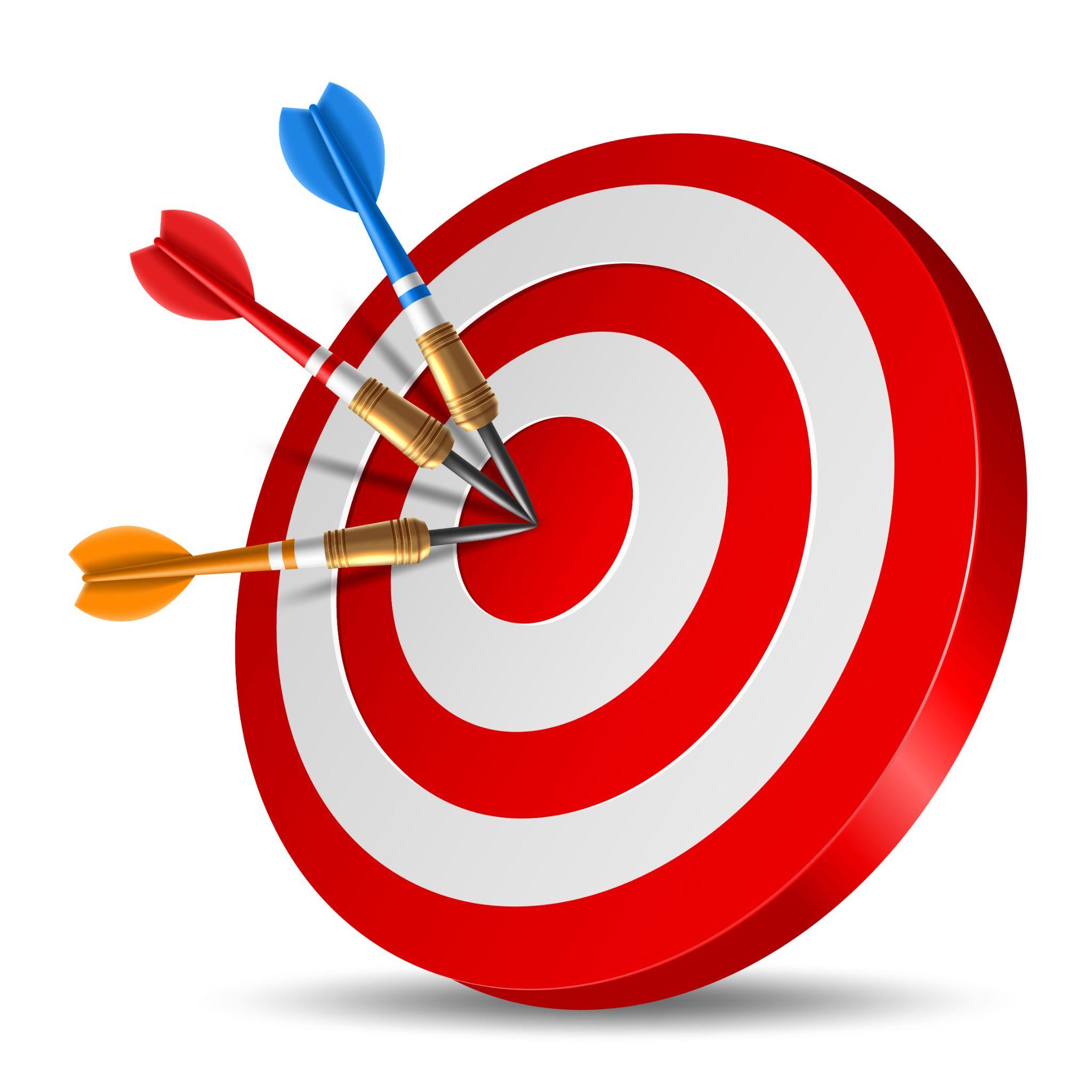 Mig-Health Apps Programm Zusammenfassung
Gesundheits-Selbstmanagement Zusammenfassung
Hauptbereiche des Programms
Quelle: Bild von nuraghies auf Freepik
1
Allgemeines Bewusstsein über die Relevanz von Selbstmanagement und Gesundheits-Apps
Kompetenzen
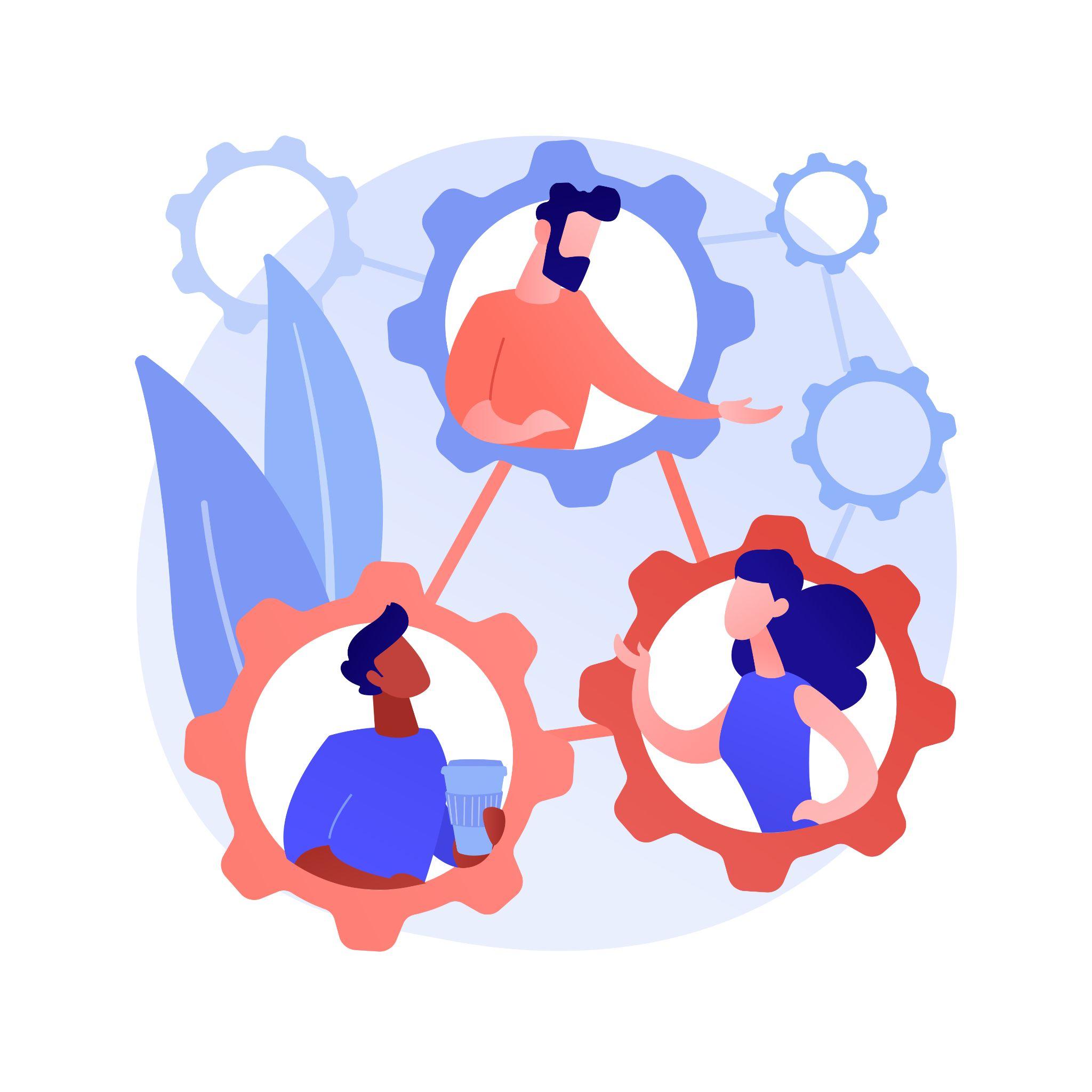 Zusammenfassung der wichtigsten Erkenntnisse aus der ETA 1
Bild von vectorjuice auf Freepik
Mig Health Apps (1)
Das Ziel des Mig-Health Apps Projekts ist es, die Kompetenzen von Migrant:innen im Umgang mit Gesundheits-Apps zu erhöhen.
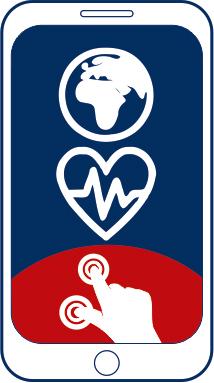 Mig Health Apps (2)
Das Trainingsprogramm ist in eine Reihe von "Erfahrungsbasierten Trainingsaktivitäten" strukturiert.
ETA1. Allgemeines Bewusstsein über die Relevanz von Selbstmanagement und Gesundheits-Apps
ETA2. Wie man nach Gesundheits-Apps sucht und sie auswählt
ETA3. Gesundheits-Apps für körperliche Aktivität
ETA4. Gesundheits-Apps für Ruheroutinen
ETA5. Gesundheits-Apps für den Gebrauch von Substanzen
ETA6. Gesundheits-Apps für Ernährung
ETA7. Gesundheits-Apps für die Gesundheit von Frauen
ETA8. Gesundheits-Apps für die Kinderbetreuung
ETA9. Gesundheits-Apps für ältere Menschen
ETA10. Gesundheits-Apps für psychische Gesundheitsprobleme
ETA11. Apps für Gesundheitsdienstleistungen
Nutzung von Gesundheits-Apps
Die Nutzung von Gesundheitsanwendungen hat in den letzten Jahren zugenommen und kann eine nützliche Ressource sein, um das Wohlbefinden von Migrant:innen zu verbessern.
Gesundheits-Apps können die Gesundheit fördern und die primäre Krankheitsprävention unterstützen, Menschen mit chronischen Krankheiten dabei helfen, ihre medizinischen Zustände zu verwalten, die Therapietreue verbessern und die Autonomie der Patient:innen erhöhen.
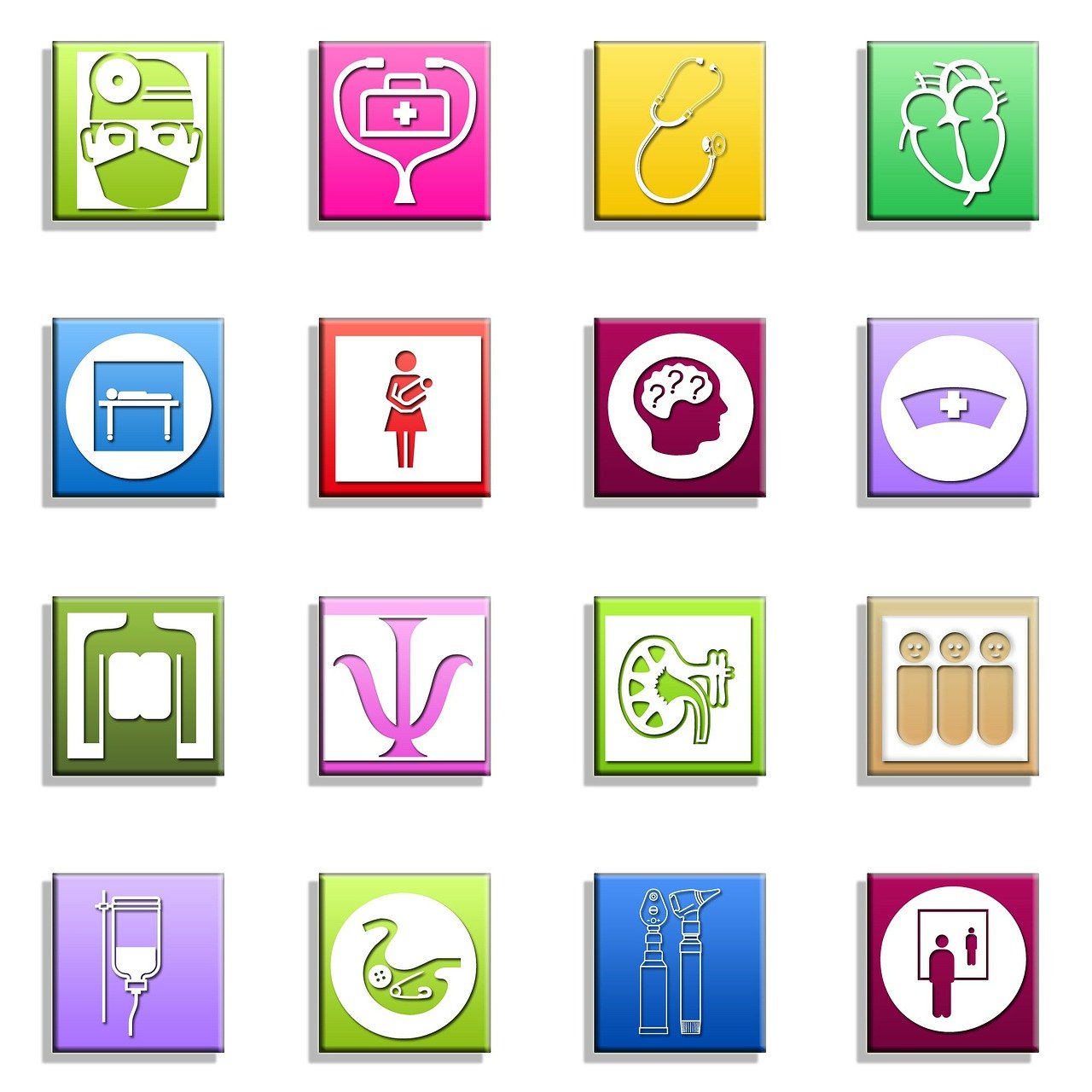 Quelle | Palabay Lizenz
Feedback geben & Diskussion
Fanden Sie diesen Kurs nützlich?
Denken Sie, dass Sie eine der Modul-Apps verwenden werden?
Aus Ihrer Erfahrung heraus, halten Sie diese Anwendungen für hilfreich, um die Ziele zu erreichen?
Können Sie eine positive Erfahrung kommentieren, die Sie mit der verwendeten Anwendung gemacht haben?
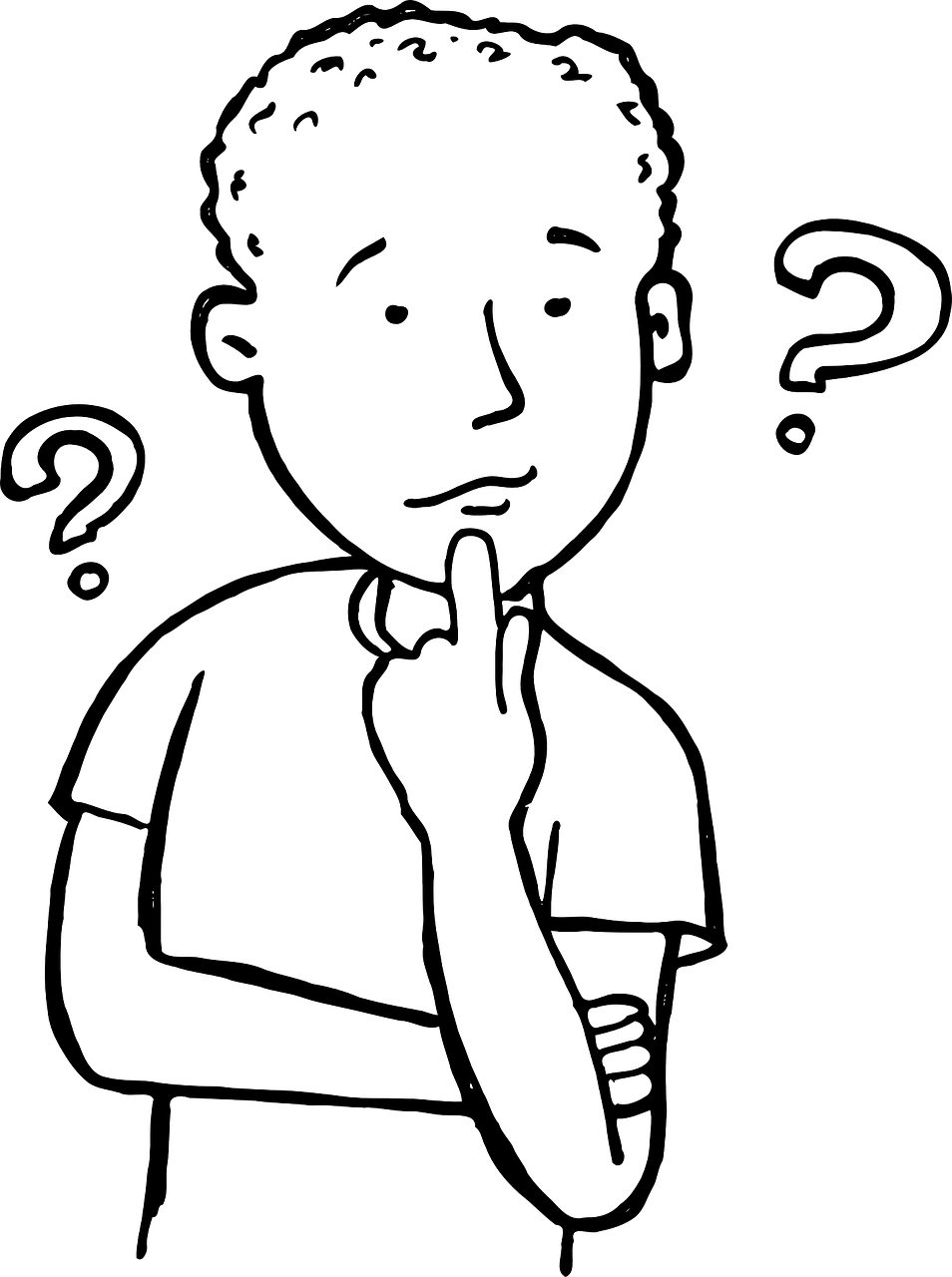 Quelle | Pixabay Lizenz
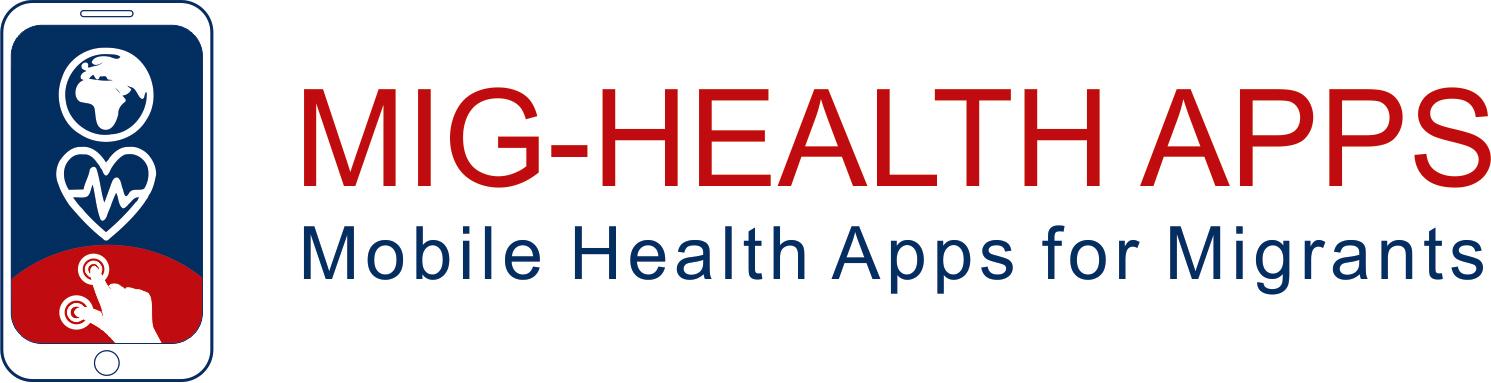 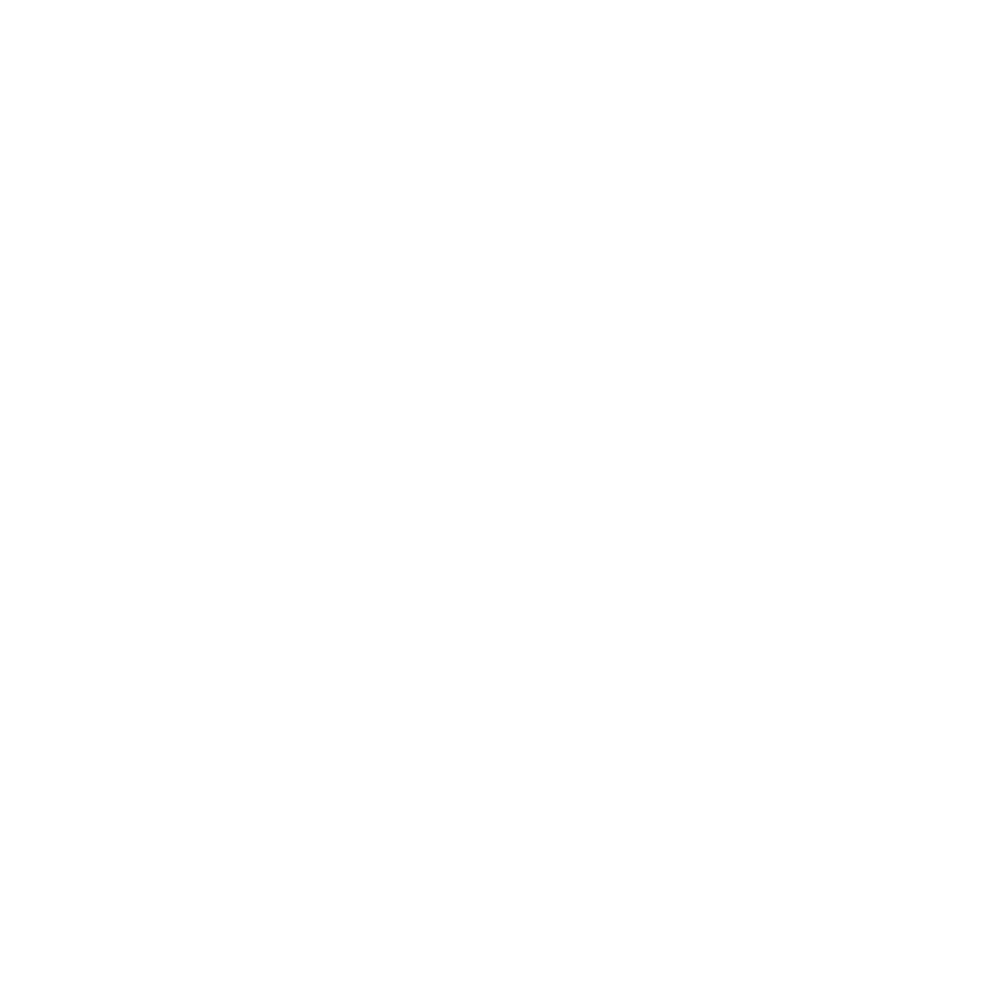 Glückwunsch!
Sie haben dieses Modul angeschlossen!
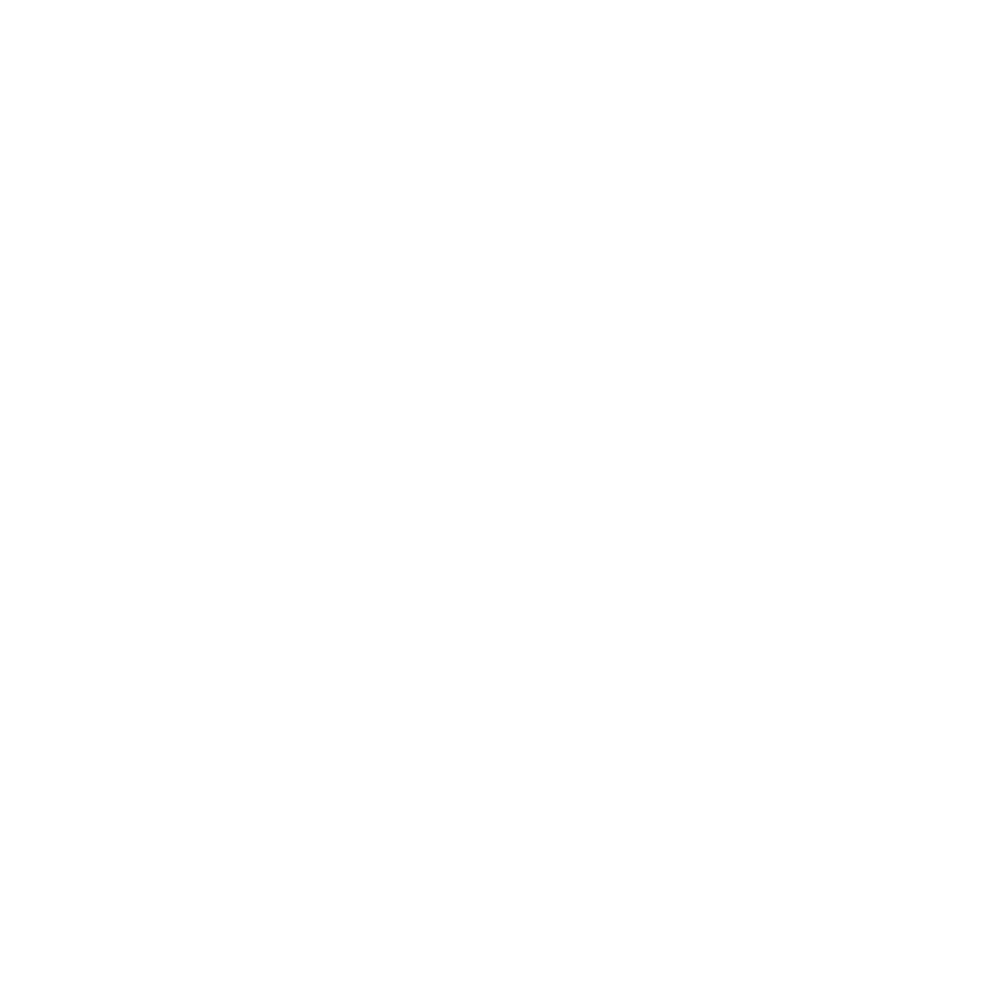 Von der Europäischen Union finanziert. Die geäußerten Ansichten und Meinungen entsprechen jedoch ausschließlich denen des Autors bzw. der Autoren und spiegeln nicht zwingend die der Europäischen Union oder der Europäischen Exekutivagentur für Bildung und Kultur (EACEA) wider. Weder die Europäische Union noch die EACEA können dafür verantwortlich gemacht werden.
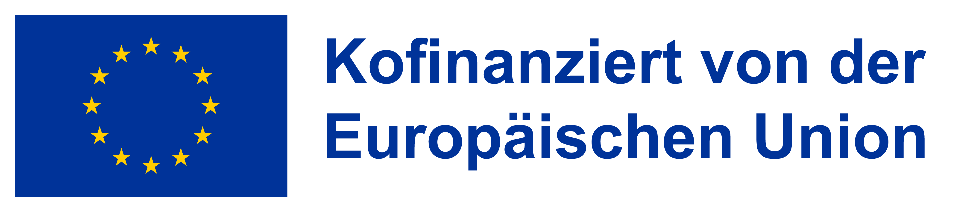